Government | Improve procurement cycle time
Microsoft 365 Copilot
Buy
Deliver
Budget adherence
Supplier selection efficiency
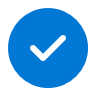 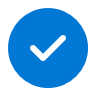 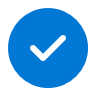 KPIs impacted
Value benefit
Accelerated service delivery
Cost control
Enhanced decision-making
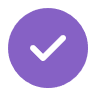 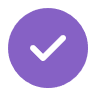 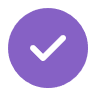 1. Gather RFP requirements
2. Analyze procurement data
3. Standardize contract templates
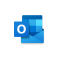 Copilot in Outlook
Utilize Copilot in Word to generate a list of required items for the RFP based on referencing previous RFPs.
Track and analyze procurement metrics with Copilot in Excel, identifying areas that improve procurement cycle time.
Utilize Copilot in Word to create standardized contract templates that ensure consistency and compliance.
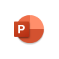 Copilot in PowerPoint
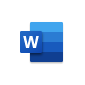 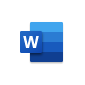 Copilot in Word
Copilot in Word
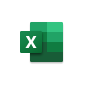 Benefit: Supercharge your productivity by swiftly summarizing and compiling content from documents and the web.
Benefit: Compare and analyze solutions by capturing their procurement costs and economic value in a comprehensive table.
Benefit: Quickly create drafts and use Copilot to turn important RFP requirement bullet points into text for integration into supporting documents.
Copilot in Excel
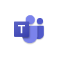 Copilot in Teams
6. Send email approval
5. Summarize stakeholder meeting
4. Present procurement strategies
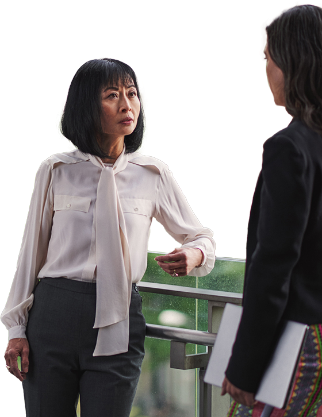 Use Copilot to turn a list of bullet points into a professional email summarizing approvals for various vendors.
After the stakeholder meeting is over, review the meeting recap created by Copilot in Teams for a summary of key points and action items.
Use Copilot in PowerPoint to develop presentations that outline strategies for improving procurement cycle times.
Benefit: Use Copilot to review your email to ensure that is clear, concise, and impactful.
Benefit: Automatically summarize key discussion points, identifying alignment or disagreements among participants, and suggesting action items in real time during the meeting.
Benefit: Using high quality presentations makes it easy to convey a clear message and can reduce the time to close the deal.